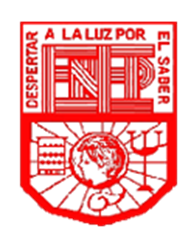 Escuela Normal de Educación Preescolar
Licenciatura en educación preescolar
Ciclo escolar 2020 – 2021
INGLES A1.2
2° semestre
MAESTRO: Máyela Alejandra del Carmen Gaona García
María de los Ángeles Guevara Ramírez 
Natalia Elizabeth Ramirez Hernández
What do you do?
COURSE COMPETENCES
The students will develop their ability to use English in personal and social communications, to develop relationships, complete transactions and meet every day needs.
The students will increase their engagement with cultural and intercultural activities in English, in order to develop a better understanding of their own culture as well as other cultures around the world
The students will develop their ability to teach in a school environment where English is an important aspect of the school approach. Schools are expected to use English increasingly for various teaching and learning activities, and future teachers need to be confident in using English in the school environment
ESCUELA NORMAL DE EDUCACION PREESCOLAR
ENGLISH A1.2
TEACHER: MAYELA LAEJANDRA DEL CARMEN GAONA GARCIA
 LEARNING EVIDENCE UNIT 8
WHAT DO YOU DO?
Aim: Give Ss practice using simple present questions with shorts answers and  Wh-questions which include the  vocabulary for jobs. Ss will also be able to describe  job.
Preparation: Students make an interview to a partner about his/her job
Materials: video of the recorded interview

Plan
PAIR WORK  Students elicit a job to talk about it, here are some examples. (you can use some other examples of jobs in the vocabulary given you can wear costumes to characterize your job)
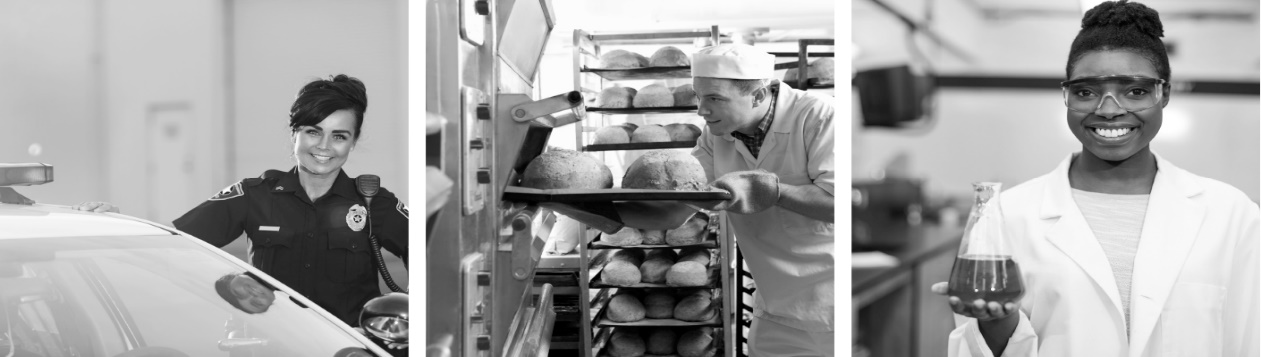 A  PREPARE With your partner record an interview make questions about your jobs (student 1 and student 2 take turns to make and answer the questions). You can use the following questions. (Include questions of personal information when start the interview as what´s your name? how old are you? where do you live? )
Do you have a job?
What do you do?
Where do you work?
Do you work in an office, outdoors or home?
Do you work with a team?
Do you use a computer?
Do you use English?
Do you wear a uniform?
How do you like your job?
What is it like?
Is your job interesting (stressful, difficult, easy, boring)?
What time do you start and finish work?
What do you do after work?

B  PRESENT  Upload your video in this presentation and include the link of your video.
Video
https://www.youtube.com/watch?v=RKYw-hpagZE
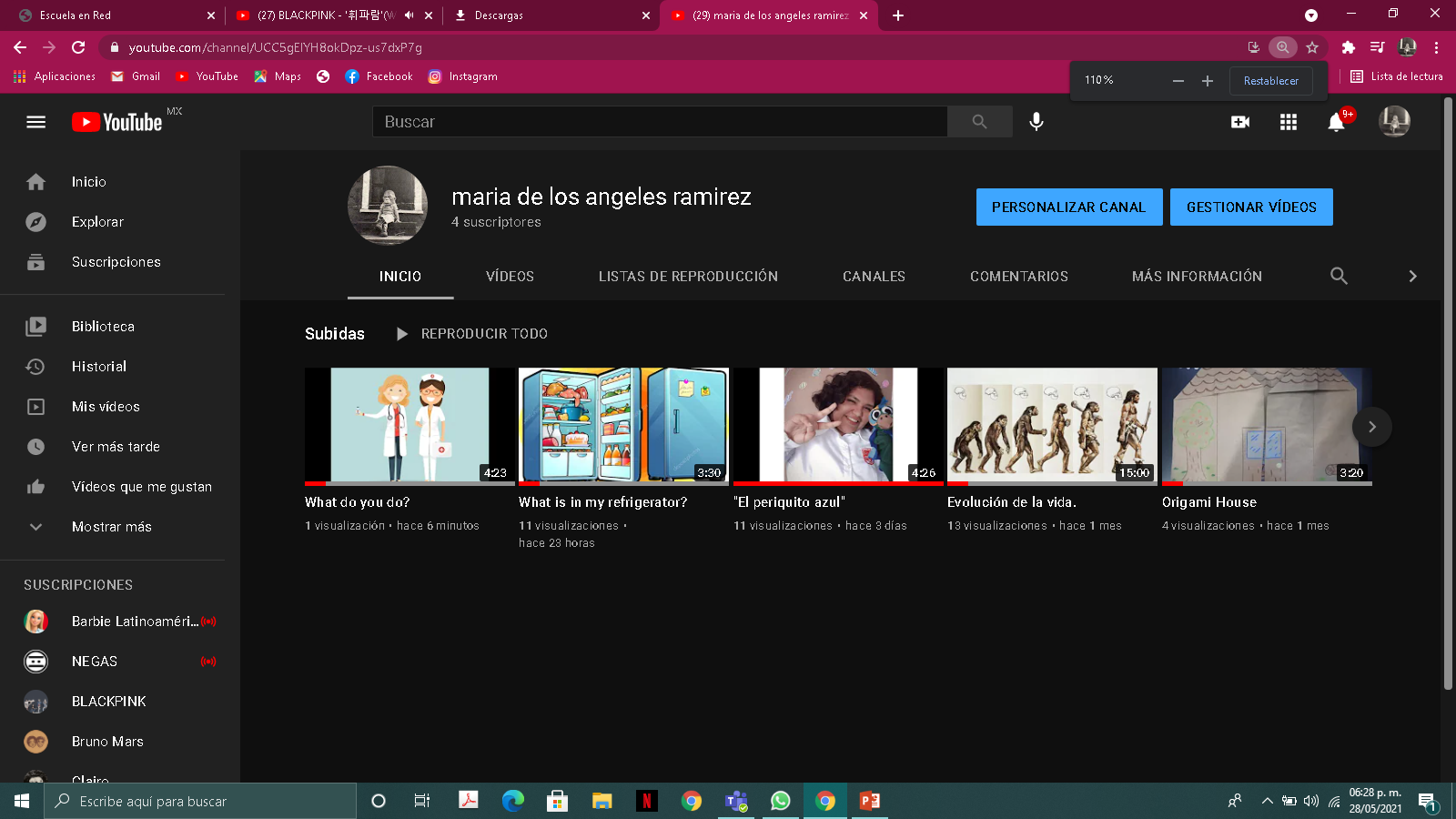 María de los Ángeles Guevara Ramírez 
Natalia Elizabeth Ramirez Hernández
ESCUELA NORMAL DE EDUCACION PREESCOLAR
ENGLISH A1.2
TEACHER: MAYELA LAEJANDRA DEL CARMEN GAONA GARCIA
LEARNING EVIDENCE RUBRICS